GRB 201015A: from seconds to months optical monitoring and supernova discovery
Belkin S.O. (HSE University, IKI RAS),
Pozanenko A.S. (IKI RAS), Minaev P.Yu. (IKI RAS), Volnova A.A. (IKI RAS), Pankov N.S. (HSE University, IKI RAS)
Introduction
2
Gamma-ray bursts classification
3
Schematic light curve of gamma-ray bursts in the optical range
4
Active phase
Afterglow
Supernova
Supernova
Host galaxy
Jet-break
Host galaxy
GRB 201015A: review
5
Registration date : October 15, 2020, 22:50:13 UT;
Registration: BAT/Swift (GCN Circ. 28632), XRT/Swift (GCN Circ. 28635), UVOT/Swift (GCN Circ. 28662), GBM/Fermi (GCN Circ. 28663);
Coordinates: RA(J2000): 23h 37m 16,414s Dec(J2000): +53d 24' 56,410"
Redshift: z=0,426(2,36 Gpc);
T90,i= 6,86+/-2,43 s;
Eiso=(1,1+/-0,2)1050 erg;
Ep,i=19,96+/-8,56 keV.
Observations
6
GRB-IKI FuN:
Assy-Turgen (1,5 m);
AbAO (0,8 m);
TSHAO (1 m);
CrAO (2,6 m);
Mondy (1,5 m);
SAO RAS (1 m);
Maidanak (1,5 m);
---------------------------
NUTTel (…);
GTC (10,4 m);
LBT (8,4 m);
FRAM-ORM (0,25 m).
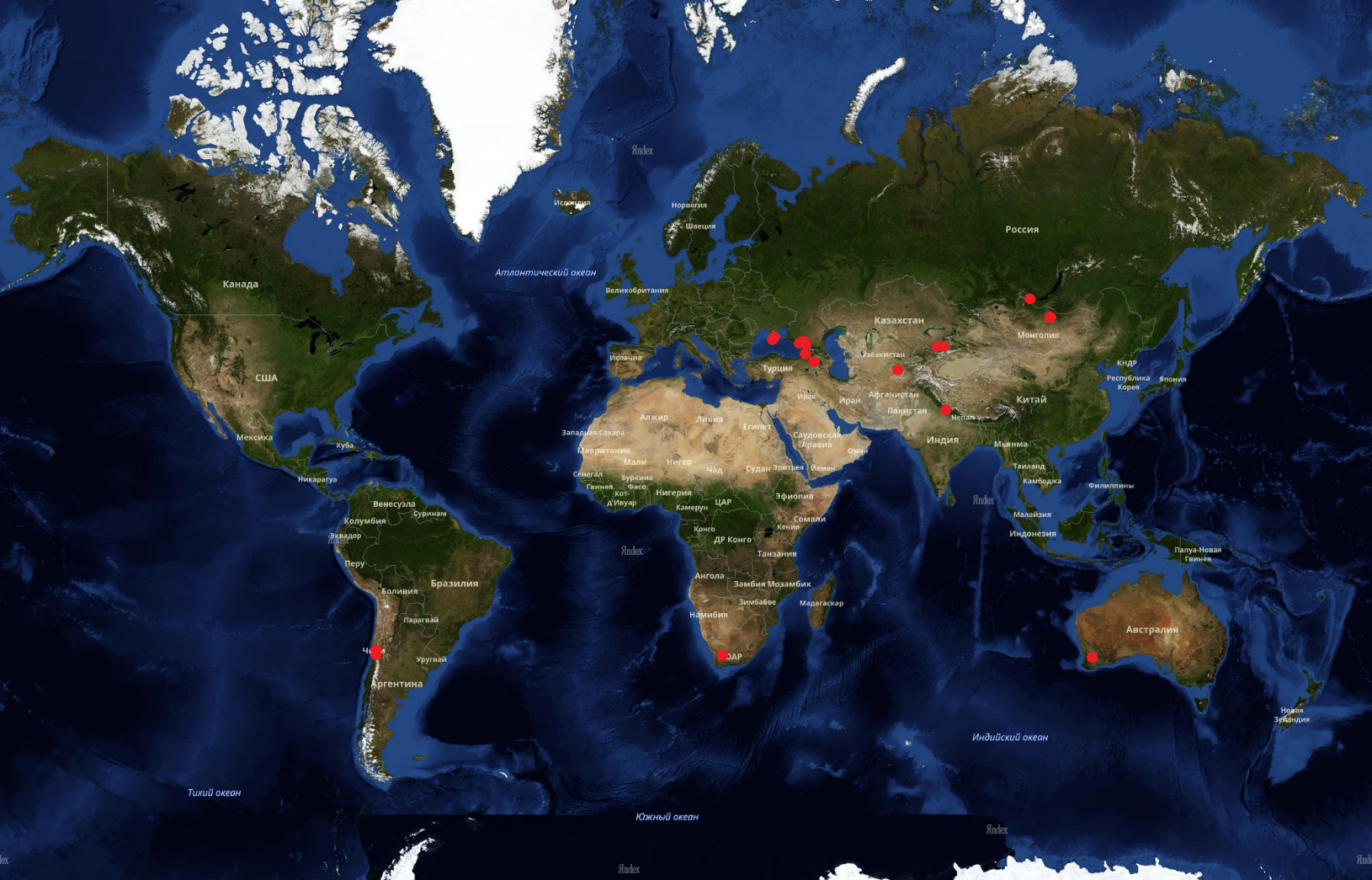 Multicolor light curve of GRB 201015A
7
z=0,426
Afterglow
Host galaxy
Multicolor light curve of GRB 201015A
8
z=0,426
Afterglow
Host galaxy
Afterglow stage approximation
9
z=0,426
~t-0,96
SN
Host galaxy
Supernova parameters
10
V-band absolute magnitude :
Mv= -20,01+0,75-0,44m
Time from the registration of the burst to the maximum of the supernova in the observer's (source) reference frame:
t-T0= 15,75+/-2,00 (11,04+/-1,41) days.
Comparison with known cases of GRB-SN
11
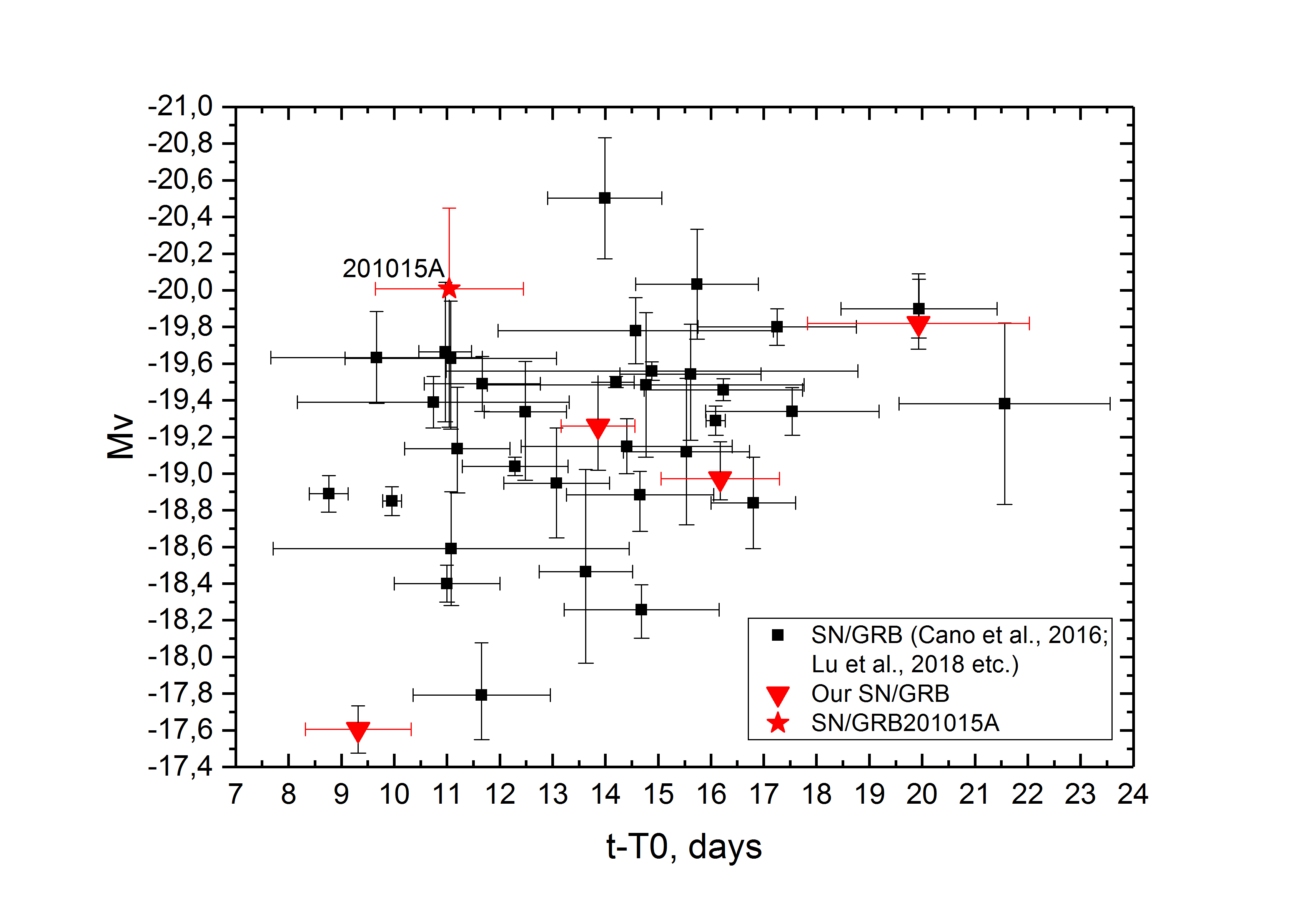 Spectroscopic confirmation of SN associated with GBR 201015A
12
Data: Rossi et al., GCN 29306;
Telescope: 2x8,4-m LBT;
Instrument: MODS;
Observation date : 2020-11-13 (UT) 04:00:00 (~28,8 day);
Exposure: 8*900 s;
Wavelength range : 3200-10000 A;
Identified SN type : Ic-BL.
Conclusions
13
An almost continuous multicolor light curve of GRB 201015A was constructed, consisting of 185 observations from X-rays to radio, which cover it from about 73 seconds after the registration of the GRB for about 3 months (85 days);
A supernova has been detected in GRB 201015A, which is another, among 24 others, cases that have received both photometric and spectroscopic confirmation of the presence of supernovae in GRBs.;
The parameters obtained are in agreement with most cases of supernovae associated with gamma-ray bursts.;
Observations of a part of the light curve in the supernova phase, along with regular observations of the afterglow stage and the host galaxy, are necessary to determine the presence or absence of a supernova in a given gamma-ray burst and to estimate its parameters;
Observations in the region of the supernova maximum at the Maidanak Astronomical Observatory made it possible to obtain photometric confirmation of its presence in this light curve.
14
Thanks for your attention!
Spectroscopic confirmation SN 201015A
15
Photometry of the GRB 201015A
16
SN/GRB 201015A light curve
17
Approximation of the supernova light curve by the analytical function
18